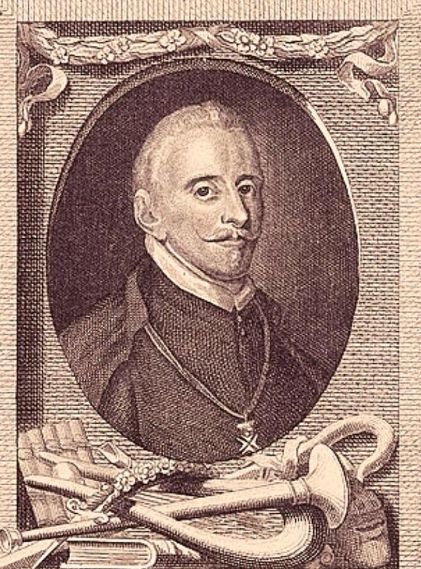 LOPE DE VEGA
BIOGRAFIA
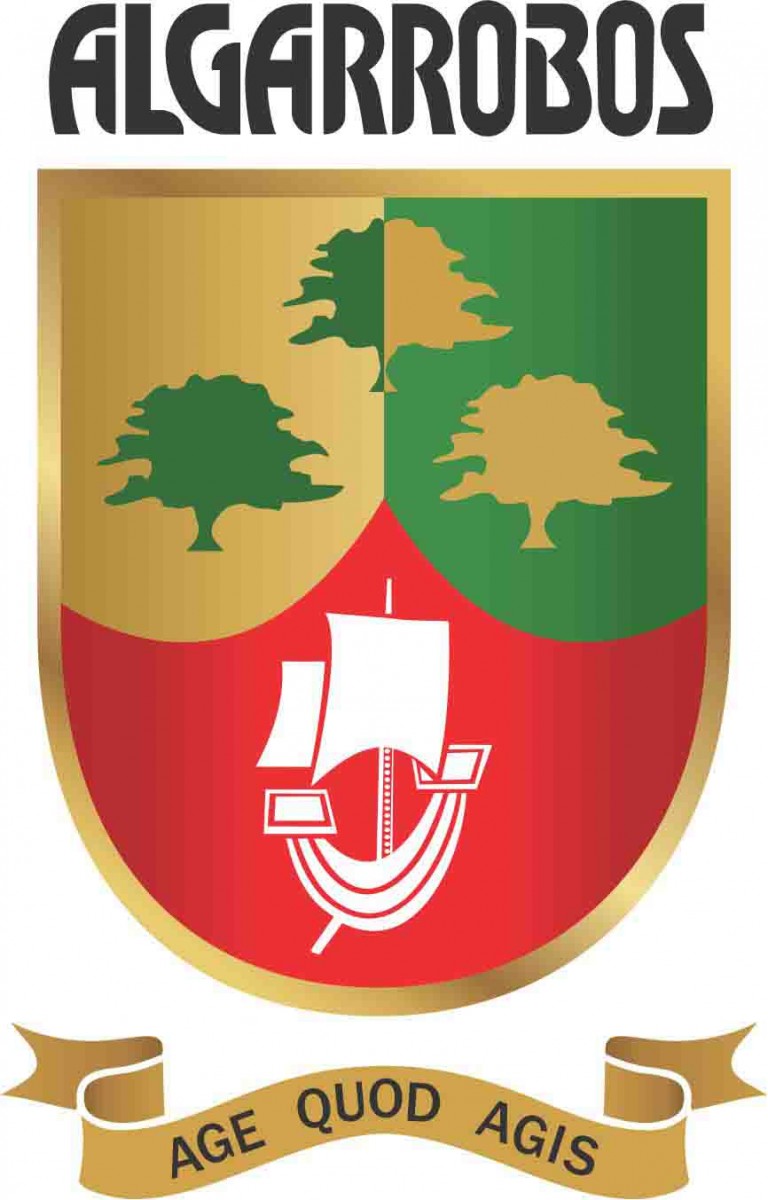 Alumno: Mariano Alayza
¿Quién fue Lope de Vega?
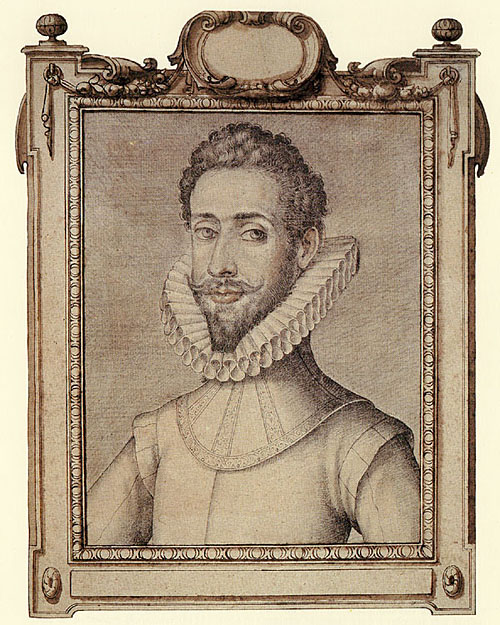 Félix Lope de Vega y Carpio fue uno de los poetas y dramaturgos más importantes del Siglo de Oro español.
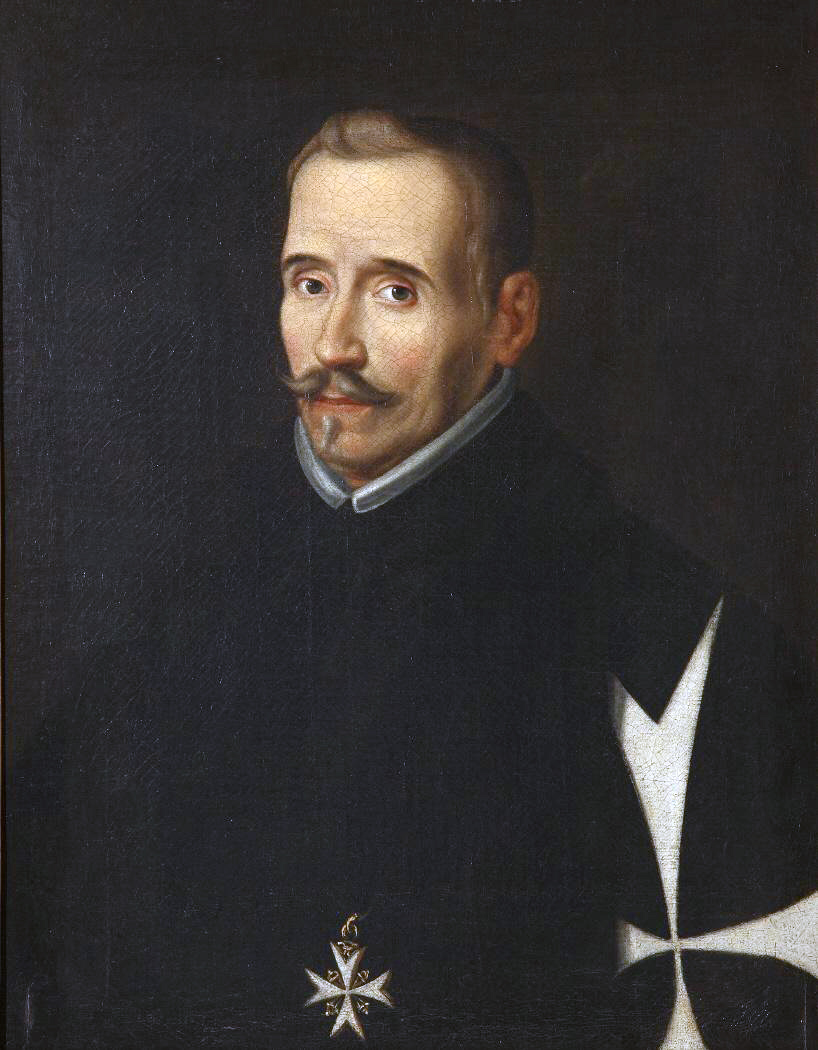 Nació el 25 de noviembre de 1562 en Madrid, España y murió en esa misma ciudad el 27 de agosto de 1635.
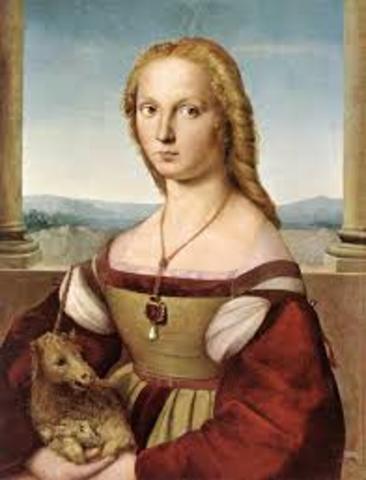 Contrajo matrimonio con Isabel de Urbina en 1588.
Su relación fue problemática y se separaron.
Tuvieron al menos 3 hijos juntos.
Se unió al ejército durante su juventud y participó en varias campañas militares, lo que influyó en su escritura y le proporcionó una visión de la realidad de la época.
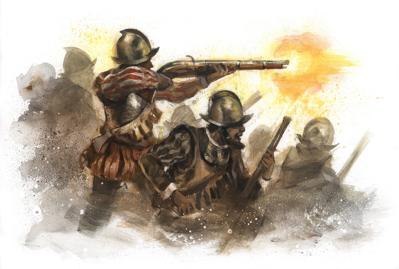 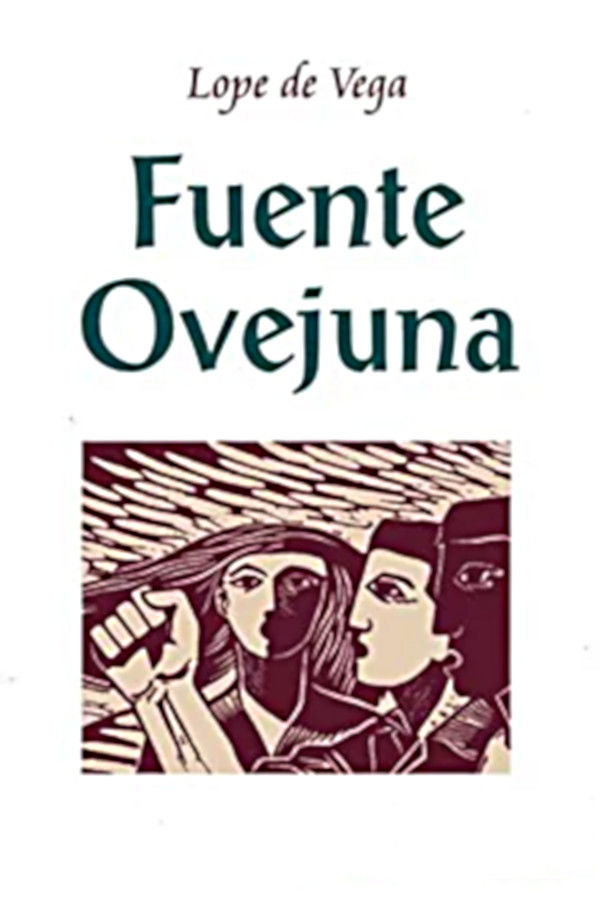 Fue uno de los dramaturgos más prolíficos de la historia,con más de 1.500 obras escritas.
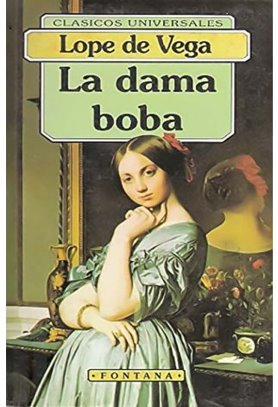 Se convirtió en el autor más representado y popular de su tiempo.
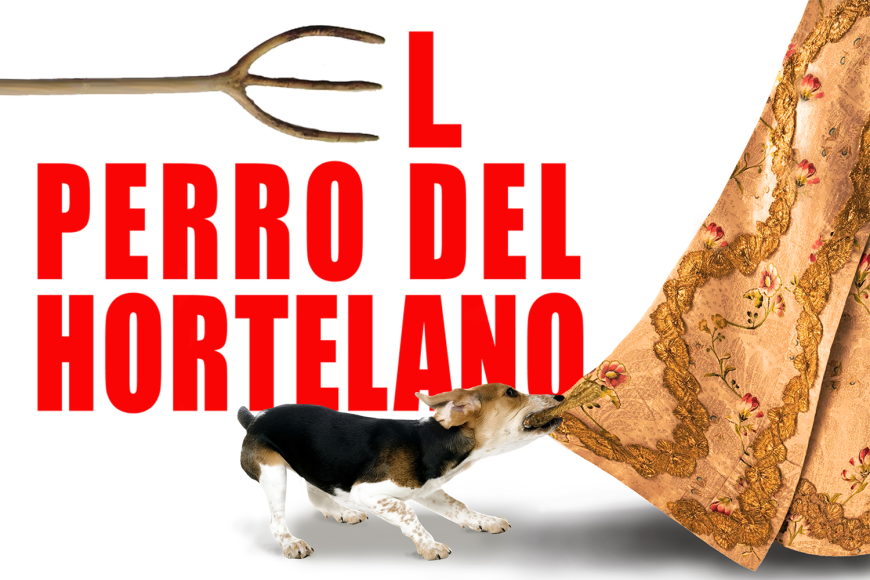 Revolucionó el teatro español del Siglo de Oro con su estilo innovador y dinámico.
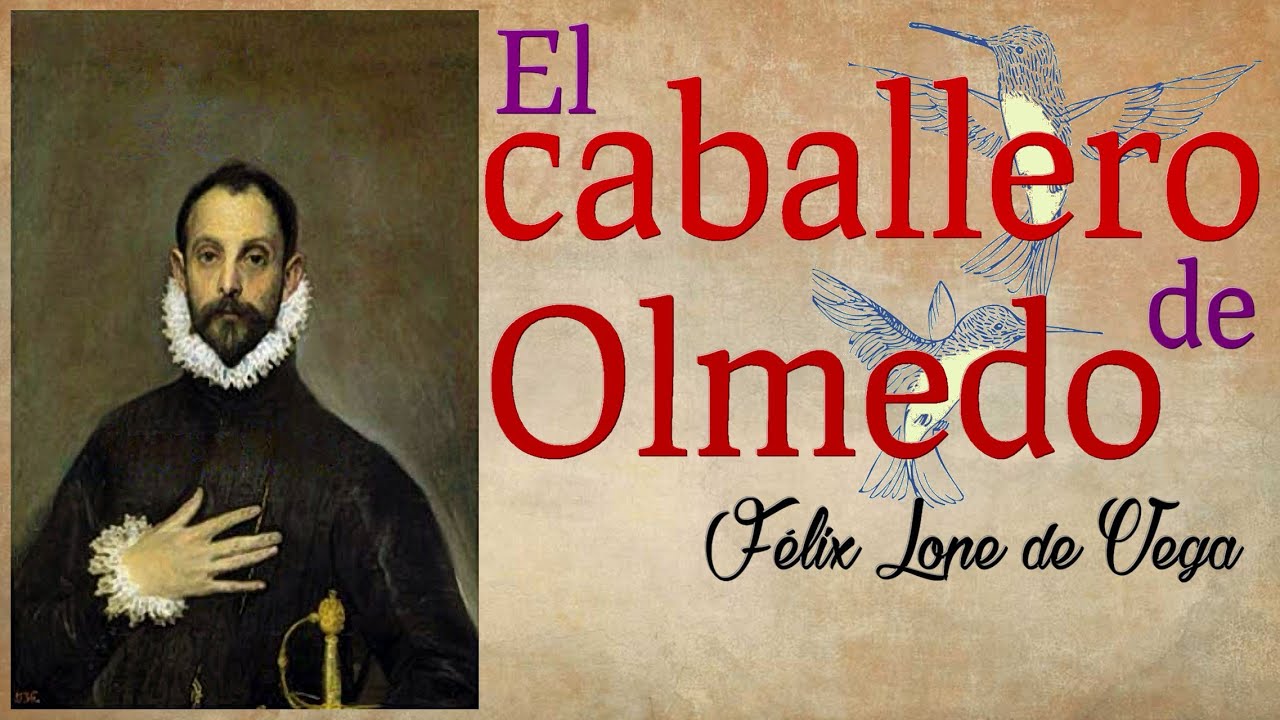 Estableció el modelo del teatro nacional, elevando la comedia y el drama a nuevas alturas.
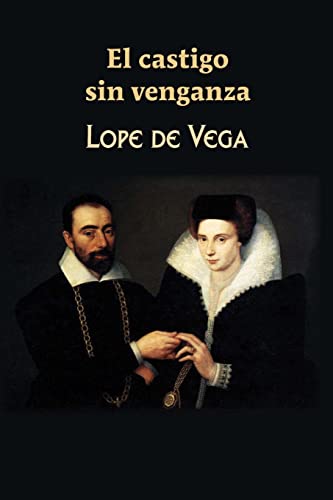 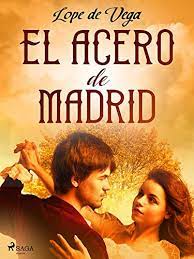 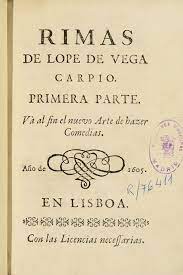 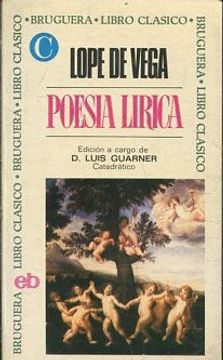 Contribuyó a nivel mundial a la consolidación del español como lengua literaria.
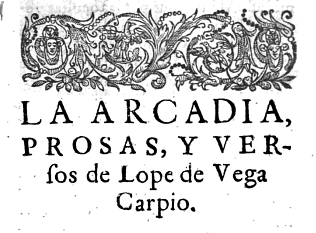 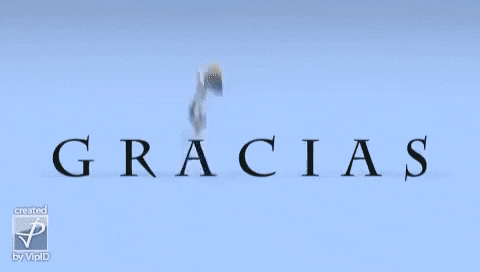